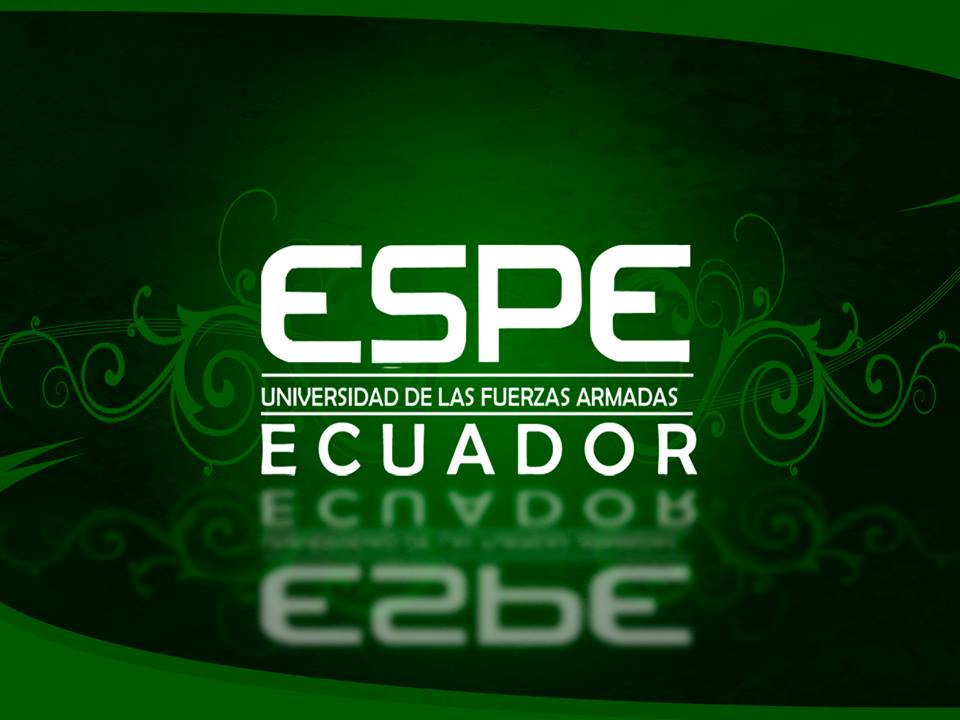 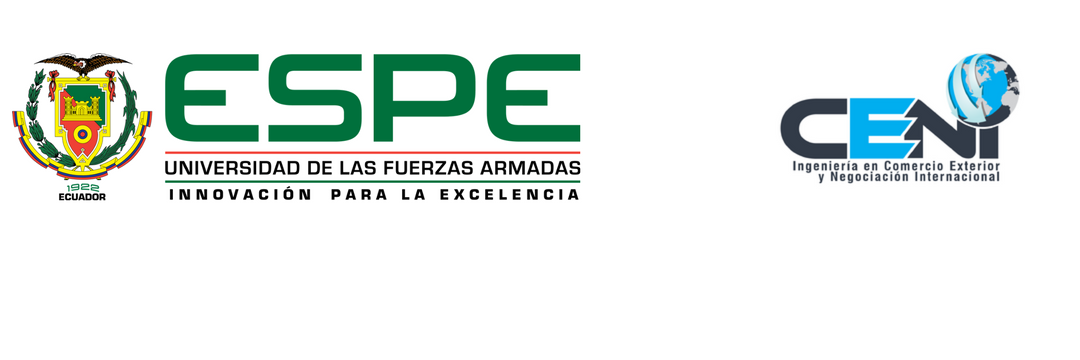 TRABAJO DE TITULACIÓN, PREVIO A LA OBTENCIÓN DEL TÍTULO DE INGENIERA EN COMERCIO EXTERIOR Y NEGOCIACIÓN INTERNACIONAL
Tema: Análisis de la evolución de las exportaciones de calzado subpartida arancelaria 6405.10.00.00 a Colombia periodo 2014-2019
AUTORA: BOSSANO PAREDES, DAGMAR CAROLINA
DIRECTOR: ING. RIVERA VALLEJO, RAMIRO ABEL
SANGOLQUÍ-2021
El Problema
OBJETIVOS
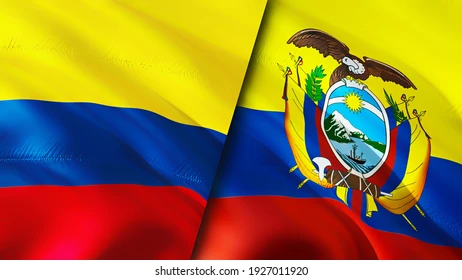 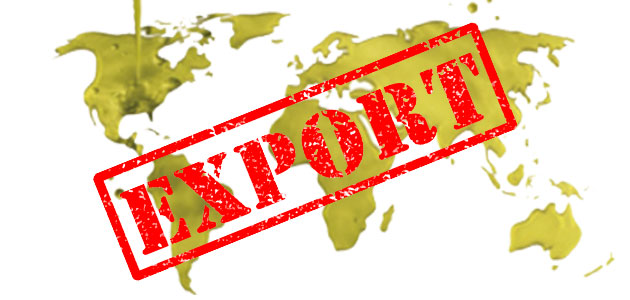 Teoría económica de la Integración
TEORÍAS DE SOPORTE
Mercantilismo
MARCO REFERENCIAL
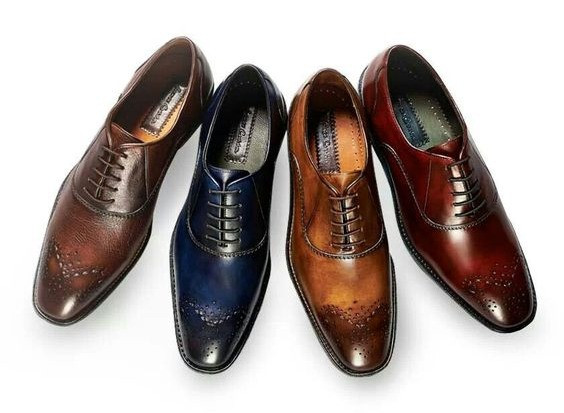 DISEÑO METODOLOGÍCO
DISEÑO METODOLOGÍCO
Por el Control de Variables
Instrumentos de recolección de información BIBLIOGRÁFICA
RESULTADOS
Países Exportadores de Calzado-millones de dólares
Nota. Tomado de (Trade Map, 2020)
Países Importadores de Calzado-millones de dólares
Producción y Exportación de Calzado
Costo de Producción de 1 par de zapatos
$ 20272 / 960 pares = $ 21,17
Producto Analizado
64 Calzado, polainas y artículos análogos; partes de estos artículos
64.05 Los demás calzados
6405.10.00.00 Con la parte superior de cuero natural o regenerado

Regla de clasificación 1 y 6
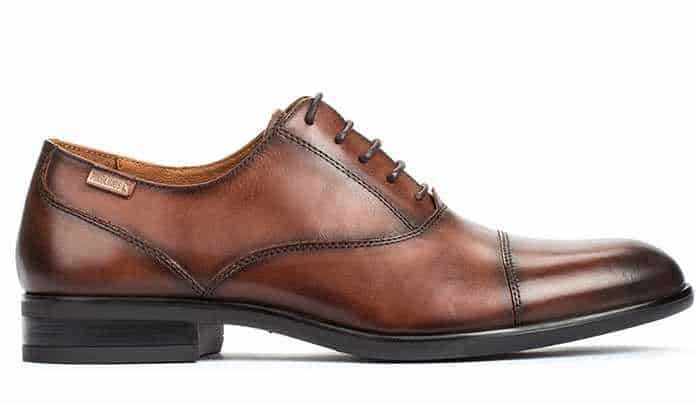 Producción nacional de calzado
Ecuador
Colombia
Exportación a Colombia
Exportación a Colombia
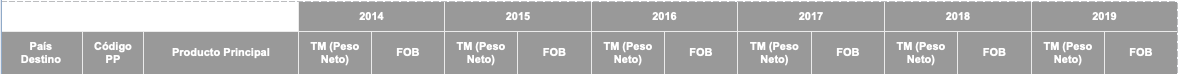 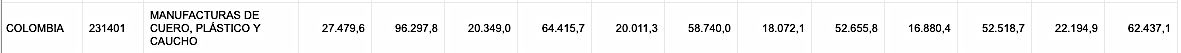 Nota: Tomado del Banco Central del Ecuador (2020).
Exportación de la subpartida arancelaria 6405.10.00.00
Nota: Tomado del Banco Central del Ecuador (2020).
Principales países destino de exportaciones a Colombia
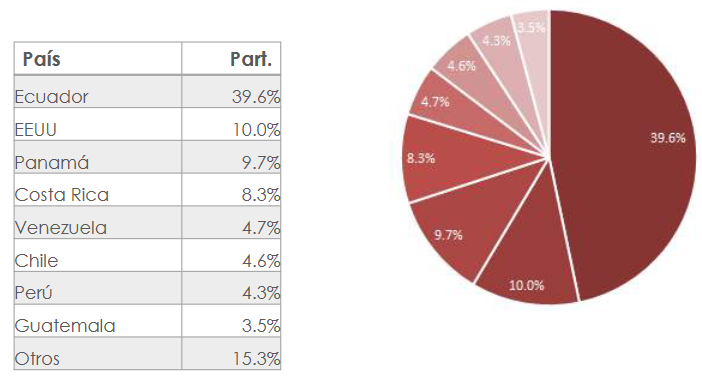 Nota: Cifras de la OMS
Principales países origen de importaciones a Colombia
Nota: Cifras de la OMS
Importaciones por capítulo de Arancel
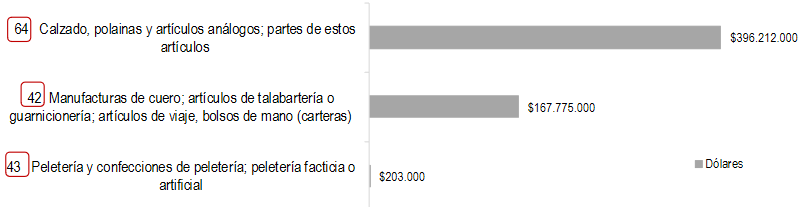 Nota: Cifras de la OMS
PROPUESTA
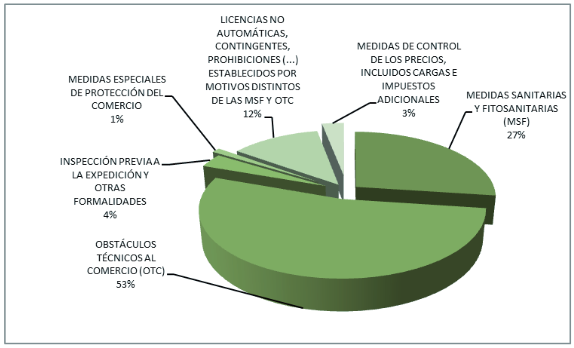 Nota: Tomado de ALADI (2017)
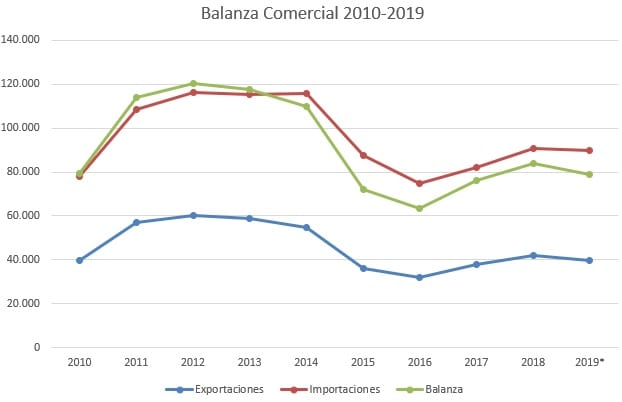 Comparativa de la Balanza Comercial % del PIB de Colombia vs Ecuador
2014
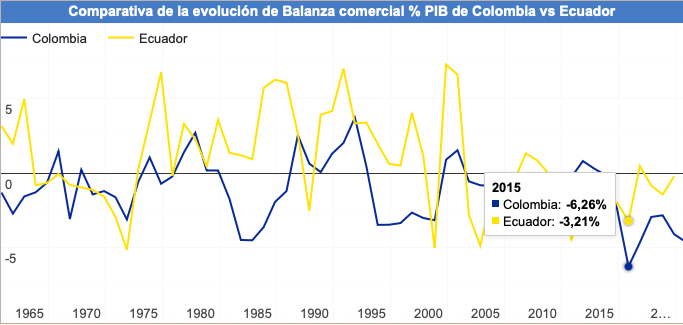 2015
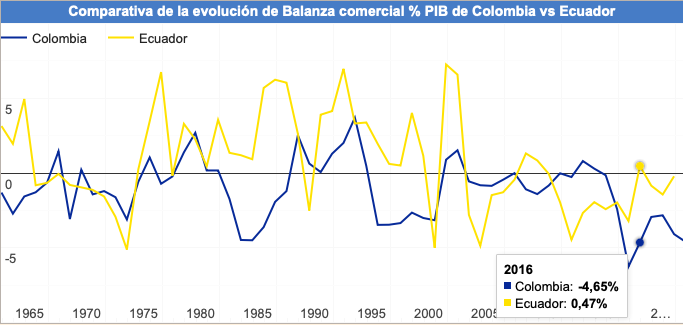 2016
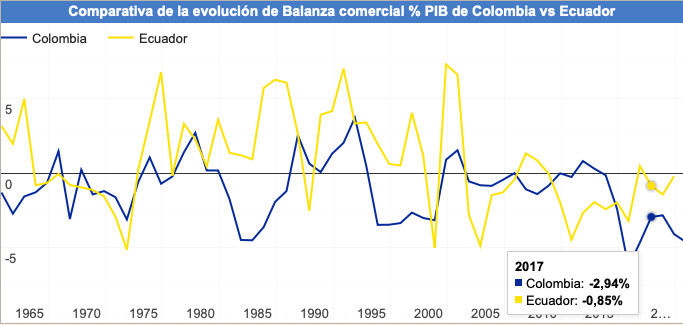 2017
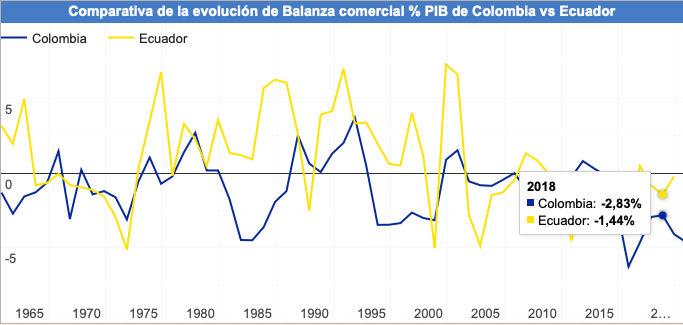 2018
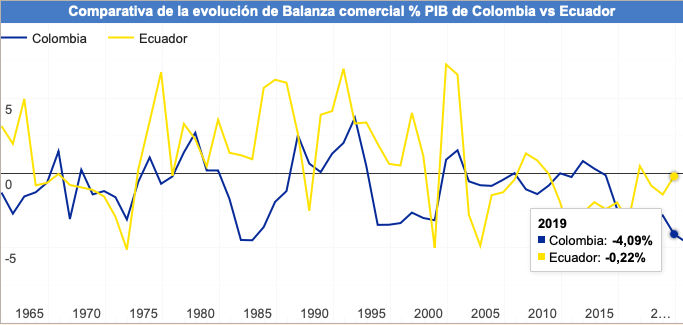 2019
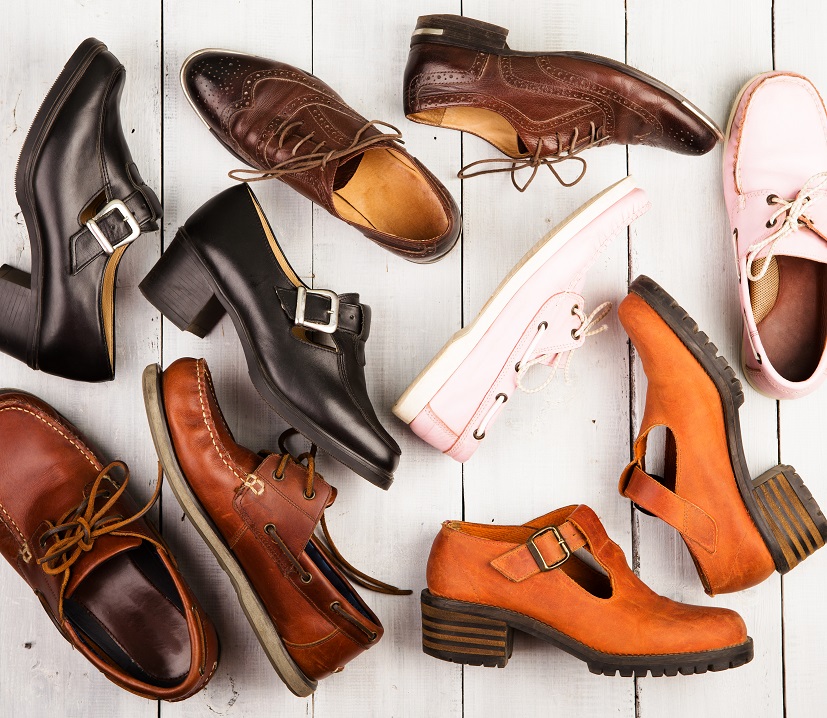 CAPITULO V
CONCLUSIONES
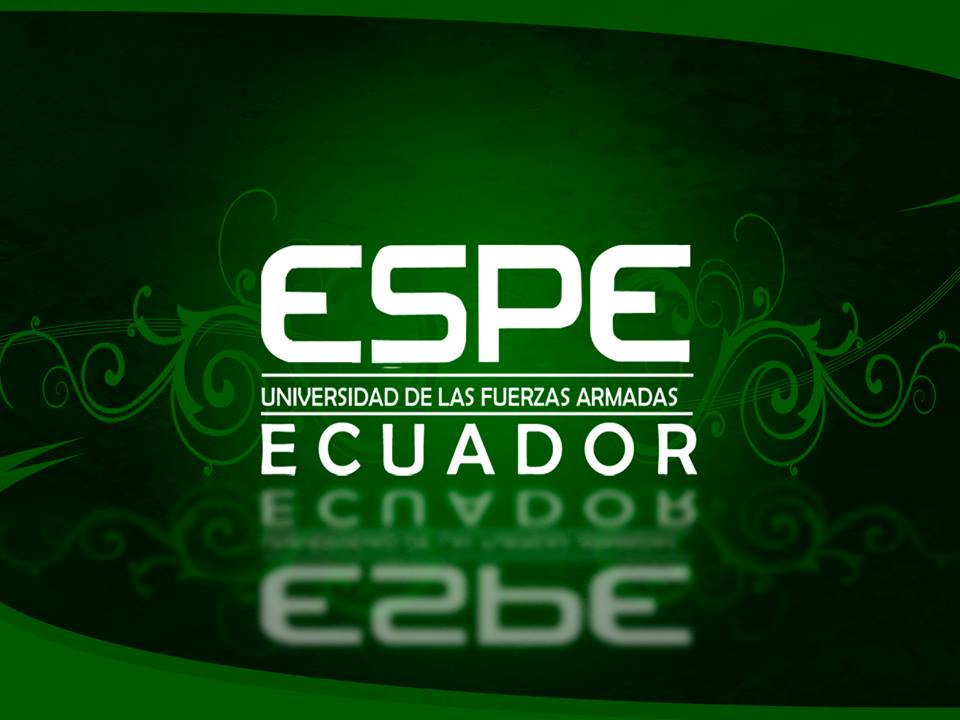